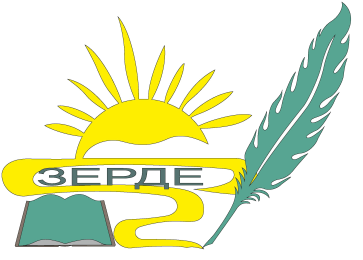 Учебный центр «Зерде»
Оқу орталығы «Зерде»
ЭТИКА ПРОФЕССИОНАЛЬНОГО БУХГАЛТЕРА И АУДИТОРА
Каирбеков Бауржан Зекенович, кандидат юридических наук, преподаватель в области национальной и международной сертификации бухгалтеров, практикующий юрист, лучший преподаватель в РК по Гражданскому Праву 2013-2014 гг., лектор Учебного центра «Зерде»
Э́тика (греч. — этос, нрав, обычай) — философская дисциплина, предметами исследования которой являются нравственность и мораль. Первоначально смыслом слова этос было совместное жилище и правила, порождённые совместным проживанием, нормы, сплачивающие общество, способствующие преодолению индивидуализма и агрессивности.    По мере развития общества к этому смыслу добавляется изучение совести, добра и зла, сочувствия, дружбы, смысла жизни, самопожертвования и так далее. Выработанные этикой понятия — милосердие, справедливость, дружба, солидарность и другие, направляют моральное развитие социальных институтов и отношений.
Под моралью понимают правила, установленные людьми для более комфортного общения (то, что требует от вас общество). Нравственность – это те же нормы поведения, но исходящие изнутри – ваши личные, заложенные с детства ( ваши требования к себе и окружающим — это мораль через призму личности). В обществе существует разные группы (партии, коллективы на предприятии и др.), в каждой из них существует свой этический кодекс.
То есть если правила некой группы не соответствуют вашим внутренним убеждениям и ценностям, то вы можете отказаться от их принятия и исполнения. Например, я никогда не буду работать на фирме, где корпоративная этика допускает жестокое отношение сотрудников по отношению друг к другу.
«золотое правило этики» «не делай другим того, чего не желаешь себе»
ЭТИЧЕСКИЕ ЦЕННОСТИ
Позитивные – это идеалы, которые лежат в основе благодатного поведения. Сюда входят добро, совесть, честь, чувство стыда, справедливости и т. д. По сути, эти понятия являются абсолютами, то есть достичь их на 100% невозможно, но стремление к этому поощряется религией и обществом.
Негативные ценности представляют собой обратную сторону медали – антипод позитивным. К ним относятся зло, циничность, эгоизм, зависть и другие. Эти пороки порицаемы общественностью: человек, который ими руководствуется по жизни, осуждается людьми.
Эти ценности – и хорошие, и плохие, являются добровольным выбором каждого человека и лежат в основе его поступков. Какие из них он будет использовать на своем пути, а какие отбросит в сторону, зависит от уровня его нравственности, воспитания, привитого значимыми взрослыми.
«Человек должен быть порядочным, это осуществимо в любых условиях при любой власти. Порядочность не предполагает героичности, она предполагает неучастие в подлости».Фазиль Искандер
Этика поступков – это то, что человек должен воспитать сам, постоянно сталкиваясь с выбором и принимая решения. Это не результат, это процесс. 
Этические требования к бухгалтерской профессии обусловлены тем, что информация, предназначенная для общественного пользования, должна быть качественной. Поэтому чем больше у отчетности заинтересованных пользователей, тем важнее становятся этические принципы ее составителей.
(по Аристотелю: что следует делать, чтобы поступки были нравственными)
Итак, при наличии добродетели, как мыслительной,так и нравственной, мыслительная возникает и возрастаетпреимущественно благодаря обучению и именно поэтомунуждается в долгом упражнении, а нравственная (ethike)рождается привычкой (ex ethoys), откуда и получила название.Аристотель, «Никомахова этика»
Профессиональный бухгалтер или аудитор с точки зрения бизнеса – наемный работник, поэтому его поведение и интересы должны диктоваться целями и интересами бизнеса. При этом основной задачей профессии аудитора и профессионального бухгалтера является обеспечение права каждого члена общества на свободное получение информации. Но эти интересы не всегда совпадают. Решением может стать использование кодекса этики для профессиональных бухгалтеров и аудиторов. «Профессиональные бухгалтеры, бухгалтерские и профессиональные организации осуществляют свою деятельность в соответствии с Кодексом этики. Кодекс этики может быть опубликован на казахском и русском языках организацией, имеющей письменное разрешение на его официальный перевод и (или) публикацию в РК от Международной федерации бухгалтеров».
 ЗРК «О бухгалтерском учете и финансовой отчетности» п.2 ст.16.
Международный кодекс этики профессиональных бухгалтеров (включая Международныестандарты независимости)Разработан IESBA (Комитет по международным стандартам этики для профессиональных бухгалтеров) ВСТУПИЛ в СИЛУ с 15 ИЮНЯ 2019 г.Кодекс этики профессиональных бухгалтеров (далее – Кодекс этики) – свод этических правил поведения профессиональных бухгалтеров, бухгалтерских и профессиональных организаций при осуществлении ими профессиональной деятельности(пп.8-1 ст.1 закона о бухгалтерском учете)
Введение в фундаментальные принципы
Отличительным признаком профессии бухгалтера является принятие ею ответственности за действия в интересах общества. Следовательно, ответственность профессионального бухгалтера заключается не только в удовлетворении потребностей индивидуального клиента или работодателя. При осуществлении деятельности в интересах общества профессиональный бухгалтер должен соблюдать этические требования данного Кодекса.
СТРУКТУРА КОДЕКСА ЭТИКИ
Кодекс состоит из четырех частей. 
Часть 1 «Соблюдение Кодекса, основных принципов и концептуальных основ» (все профессиональные бухгалтеры) (разделы 100 – 199). 
Устанавливает фундаментальные принципы профессиональной этики для профессиональных бухгалтеров и концептуальную основу применения этих принципов. Концептуальная основа представляет руководство по фундаментальным этическим принципам. Профессиональные бухгалтера должны применять эту концептуальную основу для выявления угроз соответствию фундаментальным принципам, для оценки их значительности  и, если эти угрозы отличаются, от угроз, четко определенных как незначительные, применять меры предосторожности для их устранения или их снижения до приемлемо низкого уровня, при котором соответствие фундаментальным принципам не будет подвергаться риску.
Часть 2 «Публично практикующие профессиональные бухгалтеры»  (разделы 200-299)Часть 3 «Профессиональные бухгалтеры в бизнесе» (разделы 300-399)Части 2 и 3 показывают, как концептуальная основа должна применяться в определенных ситуациях. В них содержатся примеры мер предосторожности, которые могут быть полезными при рассмотрении угроз соответствия фундаментальным принципам, а также примеры ситуаций, в которых невозможно применить меры предосторожности, и, следовательно, нужно избегать отношения или действия, создающих угрозы.
Часть 4А и 4В «Международные стандарты независимости (4А – аудиторские задания и проверки, 4В – другие задания) (разделы 400 – 1000)

Глоссарий
Часть 2 применяется в отношении публично практикующих профессиональных бухгалтеровЭто профессиональный бухгалтер вне зависимости от функциональной классификации (например, аудит, налогообложение или консультирование), работающий в фирме, предоставляющей профессиональные услуги. Этот термин также используется для обозначения фирмы публично практикующих профессиональных бухгалтеров.
Часть 3 применяется в отношении профессиональных бухгалтеров, практикующих в бизнесе.
Это профессиональный бухгалтер, нанятый или действующий как исполнительное или не исполнительное лицо в области торговли, промышленности, сферы услуг, государственном секторе, образовательном секторе, некоммерческом секторе, регулирующих органах или профессиональных органах, или профессиональный бухгалтер, подписавший договор с этими субъектами.
ФУНДАМЕНТАЛЬНЫЕ ПРИНЦИПЫ ЭТИКИ
- ПОРЯДОЧНОСТЬ (честность);

- ОБЪЕКТИВНОСТЬ;

- ПРОФЕССИОНАЛЬНАЯ КОМПЕТЕНТНОСТЬ и ДОЛЖНАЯ ТЩАТЕЛЬНОСТЬ;

- КОНФИДЕНЦИАЛЬНОСТЬ; 

ПРОФЕССИОНАЛЬНОЕ ПОВЕДЕНИЕ.

Отражение в кодексе именно этих принципов связано с тем, что во многих странах бухгалтерский учет на малых и средних предприятиях передается на аутсорсинг и собственно профессиональные бухгалтеры – скорее сообщество фирм по оказанию услуг широкому спектру клиентов, а не наемные работники. Соответственно большинство принципов направлено на обеспечение независимости профессионального бухгалтера от клиента.
ПОРЯДОЧНОСТЬ (ЧЕСТНОСТЬ)
Профессиональный бухгалтер должен быть откровенен и честен во всех профессиональных и деловых отношениях. 
Это не только отсутствие лжи, но и отсутствие умолчания и обязательство действовать прямо, а не искать обходные пути. 
В частности, данный принцип стоит рассматривать как отсутствие сознательной связи профессионального бухгалтера с неполной, лживой или вводящей в заблуждение информацией. Это может касаться не только отчетности, содержащей недостоверную информацию, но и рекламного объявления, содержащего, например, обещание составить годовую отчетность любой компании за один день. 
Качественная информация, с точки зрения Кодекса этики, не должна содержать неясностей, пропусков, необдуманных заявлений и тому подобное. Если профессиональный бухгалтер неосознанно оказался связанным с такой информацией, внесение в нее изменений снимает с него ответственность за такой поступок.
ОБЪЕКТИВНОСТЬ
Профессиональный бухгалтер не должен допускать предвзятости или небеспристрастности, конфликта интересов, оказания давления другими лицами с целью изменения профессионального или бизнес-суждения
В работе следует избегать предвзятости, конфликтов интересов (Конфли́кт интересов — ситуация, при которой личная заинтересованность человека может повлиять на процесс принятия решения и, таким образом, принести ущерб интересам общества либо компании, являющейся работодателем сотрудника), чрезмерной зависимости от чужого мнения. Что может помешать профессиональному бухгалтеру быть объективным?

подарки от работодателя, клиента, заказчика;
предубеждение (или хорошее расположение) в отношении кого-либо;
материальная зависимость от работодателя, клиента, заказчика;
длительное предоставление услуг одному и тому же лицу; 
разногласия или давление работодателя, клиента, заказчика.

                        Бухгалтер должен избегать таких ситуаций!
ПРОФЕССИОНАЛЬНАЯ КОМПЕТЕНТНОСТЬ и ДОЛЖНАЯ ТЩАТЕЛЬНОСТЬ(или контроль качества своей работы)
Профессиональный бухгалтер должен постоянно поддерживать профессиональные знания и навыки на уровне, достаточном для предоставления квалифицированных профессиональных услуг клиенту или работодателю, основываясь на текущих тенденциях в практике, законодательстве и методах работы. Профессиональный бухгалтер должен действовать старательно и в соответствии с применимыми техническими и профессиональными стандартами при предоставлении профессиональных услуг.
Каждый профессиональный бухгалтер должен достигнуть такой профессиональной компетентности и поддерживать свой профессионализм на таком уровне, чтобы клиент или работодатель получал профессиональные услуги с учетом последних практических, законодательных и технических достижений. 
При этом профессиональный бухгалтер несет ответственность не только за себя, но и за лиц, которые работают под его началом – он обязан удостоверится в их профессиональной компетентности и организовать надлежащий надзор за их работой.
КОНФИДЕНЦИАЛЬНОСТЬ(то, что тайно; то, что делается или говорится секретно)
Профессиональный бухгалтер должен соблюдать конфиденциальность информации, полученной в результате профессиональных или деловых отношений, и не должен раскрывать такую информацию третьим сторонам без соответствующих надлежащих полномочий, за исключением случаев, в которых раскрытие такой информации продиктовано его юридическими или профессиональными правами или обязанностями. Конфиденциальная информация, полученная в результате профессиональных или деловых отношений, не должна использоваться в личных целях профессионального бухгалтера или третьих сторон.
Конфиденциальная информация, полученная в процессе выполнения своих обязанностей, не может быть раскрыта, за исключением случаев, когда на это имеется разрешение клиента или работодателя либо раскрытие этой информации обязательно по закону. 
 Требование о сохранении конфиденциальности распространяется на профессионального бухгалтера и по окончании сотрудничества с этим клиентом или работодателем. Сроков давности по соблюдению конфиденциальности не установлено. Вместе с тем профессиональный опыт, приобретенный в процессе сотрудничества с клиентом, использовать можно и нужно.
ПРОФЕССИОНАЛЬНЫЙ БУХГАЛТЕР ДОЛЖЕН:
быть внимательным к возможности непреднамеренного раскрытия информации, особенно в отношении близкого делового партнера или близкого члена семьи;
сохранять конфиденциальность информации внутри компании;
сохранять конфиденциальность информации, раскрытой клиентом или организацией-работодателем;
не разглашать конфиденциальную информацию, полученную в результате профессиональных или деловых отношений за пределами компании работодателя без надлежащих и конкретных полномочий;
не использовать эту информацию в личных целях бухгалтера;
не использовать и не раскрывать эту информацию после прекращения деловых и профессиональных отношений;
принять меры к тому, чтобы персонал, находящийся под контролем бухгалтера, также соблюдал обязанность бухгалтера сохранять конфиденциальность информации.
В тоже время есть обстоятельства, когда профессиональный бухгалтер обязан раскрыть конфиденциальную информацию:-раскрытие информации требуется по закону;- раскрытие информации разрешено законом или санкционировано клиентом или работодателем;(например, предоставить документы в суд или сообщить государственному органу о выявленных нарушениях закона)- существует профессиональная обязанность или право раскрыть информацию, если это не запрещено законом.Например, чтобы ответить на запрос или расследование уполномоченного органа
Факторы, которые надо учитывать при принятии решения о возможности раскрыть информацию:
Могут ли быть затронуты интересы кого-либо из сторон, включая 3-и стороны, может ли быть причинен ущерб их интересам?
2) Является ли эта информация достаточно известной и обоснованной, если есть неподтвержденные факты, неполная информация или необоснованные выводы?
   Бухгалтер должен использовать свое ПРОФЕССИОНАЛЬНОЕ СУЖДЕНИЕ для определения того, в каком виде раскрывать информацию.

(Например, официальный запрос из прокуратуры или требование участкового инспетора, запрос из банка, а после – просьба менеджера)
Что такое ПРОФЕССИОНАЛЬНОЕ СУЖДЕНИЕ? Бухгалтеру важно получать и понимать все изветные факты и обстоятельства для применения концептуального подхода. Это и есть профессиональное суждение. Оно формируется путем следующих вопросов, которые ПБ ставит себе:
Обладает ли бухгалтер всей информацией, потенциально имеющей отношение к делу?

Существует ли несоответствие между ожиданиями бухгалтера и известными ему фактами и обстоятельствами?

Достаточны ли квалификация и опыт бухгалтера для вывода?

Необходимо ли бухгалтеру проконсультироваться с другими лицами, обладающими нужными квалификацией и опытом?

Дает ли информация, в т.ч. полученная от более опытных лиц, основания, на которых можно сформулировать вывод?
Влияет ли собственное предвзятое мнение или предубеждение бухгалтера на его профессиональное суждение?
Могут ли быть сформированы иные выводы с учетом полученной информации?
ПРОФЕССИОНАЛЬНОЕ ПОВЕДЕНИЕ
Профессиональный бухгалтер должен:
 соблюдать соответствующее законодательство;
 избегать действий, которые дискредитируют профессию в целом, отрицательно влияют на его репутацию;
не должен сознательно заниматься таким бизнесом, который может нанести ущерб его репутации;  
не должен преувеличивать, с одной стороны, свои возможности, квалификацию и опыт, а с другой стороны, пренебрежительно отзываться о работе других профессиональных бухгалтеров.


Например, заниматься обналичиванием денег, делать завышенную рекламу
КОНЦЕПТУАЛЬНАЯ ОСНОВА КОДЕКСА(или АЛГОРИТМ, МЕХАНИЗМ действий профессионального бухгалтера)
ОБСТОЯТЕЛЬСТВА, в которых ведет свою деятельность профессиональный бухгалтер, МОГУТ ВЫЗВАТЬ СПЕЦИФИЧЕСКИЕ УГРОЗЫ СООТВЕТСТВИЮ ФУНДАМЕНТАЛЬНЫМ ПРИНЦИПАМ.
3 ПОСЛЕДОВАТЕЛЬНЫХ ДЕЙСТВИЯ:

ВЫЯВЛЕНИЕ УГРОЗ СОБЛЮДЕНИЮ ФУНДАМЕНТАЛЬНЫХ ПРИНЦИПОВ;

ОЦЕНКА ВЫЯВЛЕННЫХ УГРОЗ (выше или ниже приемлемого уровня);

УСТРАНЕНИЕ УГРОЗ ИЛИ СНИЖЕНИЕ ИХ ДО ПРИЕМЛЕМОГО УРОВНЯ.


ЕСЛИ ПРОФЕССИОНАЛЬНЫЙ БУХГАЛТЕР НЕ МОЖЕТ ПРИМЕНИТЬ НАДЛЕЖАЩИЕ МЕРЫ ПРЕДОСТОРОЖНОСТИ, ТО ОН ДОЛЖЕН ОТКАЗАТЬСЯ И ИЛИ ПРЕКРАТИТЬ ОКАЗЫВАТЬ ПРОФЕССИОНАЛЬНЫЕ УСЛУГИ КЛИЕНТУ
УГРОЗЫ и МЕРЫ ПРЕДОСТОРОЖНОСТИ
1) УГРОЗА ЛИЧНОЙ ЗАИНТЕРЕСОВАННОСТИ (может возникнуть в результате финансовой или иной заинтересованности ПБ или члена его семьи) (Cитуация, когда бухгалтер не руководствуется в своей работе профессиональными принципами, а действует в личных интересах. Например, продвигает сделку, от которой получает личную выгоду. В ряде случаев (например, в США) запрещена выплата главному бухгалтеру премии из чистой прибыли, в расчете которой он принимал участие; или желание двигаться вверх по карьере); наличие доли в уставном капитале (акций) клиента, желание и возможность перейти на работу к клиенту, вознаграждение по договору, поставленное в зависимость от результатов работы

2) УГРОЗА САМОПРОВЕРКИ (может возникнуть, если прошлое суждение должно быть повторно оценено ПБ, отвечающим за это суждение) (например, сдали отчет, но потом появились сомнения, отзыв и стали менять, или наоборот, излишняя самоуверенность привела к ошибке). Угроза, характерная в основном для аудиторов. Аудитор не может проверять отчетность, в составлении которой принимал участие как оказывая профессиональные услуги, так и будучи ранее сотрудником клиента. 

3) УГРОЗА НЕОБХОДИМОСТИ В ЗАЩИТЕ (может возникнуть, если ПБ  отстаивает (продвигает) свое мнение вплоть до точки, когда последующая объективность может быть подвергнута риску) ( например, ПБ публично заявляет о позиции работодателя, но она оказалась ошибочной); или если аудитор отстаивает позицию своего клиента в суде или в споре с налоговым органом, он потом будет вынужден поддерживать ее и в ходе аудиторской проверки, что может помешать ему оценить ситуацию, используя свое профессиональное суждение. Другим примером возникновения угрозы заступничества является продвижение организацией акций заказчика услуг. 

4) УГРОЗА ЗНАКОМСТВА (может возникнуть, когда по причине близких или личных отношений ПБ слишком симпатизирует или сочуствует интересам других лиц);

5) УГРОЗА ЗАПУГИВАНИЯ (когда ПБ не может действовать объективно из-за реальных или предполагаемях угроз).
ОЦЕНКА УГРОЗ: когда ПБ выявляет угрозу соблюдению фундаментальных принципов, он должен оценить, находится ли такая угроза на приемлемом или неприемлемом уровне.
ПРИЕМЛЕМЫЙ УРОВЕНЬ – это уровень, на котором ПБ, использующий обоснованный и информированный ТЕСТ 3-й СТОРОНЫ, скорее всего, сделает вывод, что бухгалтер соблюдает фундаментальные принципы.

ПРИМЕЧАНИЕ: ТЕСТ РАЗУМНОЙ и ИНФОРМИРОВАННОЙ (З-Й) СТОРОНЫ – это тест (мнение) предполагает анализ ПБ вероятности формирования другим лицом тех же самых выводов, к которым он пришел сам. Данный анализ проводится разумной и информированной 3-й стороной, которая взвешивает все факты и обстоятельства, известные ПБ. Эта 3-я сторона не обязательно должна быть бухгалтером, но должна обладать соответствующими знаниями и опытом для понимания и непредвзятости оценки взглядов ПБ (звания, статус не имют значение). 

ЗНАЧИМЫЙ УРОВЕНЬ – это уровень, который превышает приемлемый уровень и для устранения угрозы требуется принять меры предосторожности. Например, нельзя принимать подарки.
МЕРЫ ПРЕДОСТРОЖНОСТИ, которые могут УСТРАНИТЬ ИЛИ СНИЗИТЬ ТАКИЕ УГРОЗЫ ДО ПРИЕМЛЕМОГО УРОВНЯ
(а)          меры предосторожности, создаваемые профессией, законодательством или регулированием:
•    требованиями в отношении образования, обучения и опыта для присоединения к профессии.
 •   требованиями по продолжающемуся профессиональному развитию
.•   требованиями к корпоративному руководству  
 •    профессиональными стандартами.
 •    профессиональным или регулирующим мониторингом и дисциплинарными процедурами
.•  внешними проверками, осуществляемыми юридически уполномоченной 3-й стороной, отчетов, деклараций, сообщений или информации, подготовленных профессиональным бухгалтером.
 
(б)          меры предосторожности в рабочей среде (варьируются в зависимости от обстоятельств):
меры предосторожности, принимаемые на уровне фирмы;
меры предосторожности, принимаемые для отдельного соглашения.
(Если ПБ определил, что выявленные угрозы не находятся на приемлемом уровне, он должен их устранить) СПОСОБЫ УСТРАНЕНИЯ УГРОЗ
Устранить обстоятельства (в т.ч. интересы или отношения), которые создают угрозы (например, если предлагают повышение заработной платы, то заключить дополнительное соглашение к трудовому договору) 

Применить все доступные и возможные меры безопасности/ предосторожности до снижения угроз до приемлемого уровня;
а) пересмотреть любые сделанные существенные выводы (суждения);
б) использовать разумный и информированный сторонний тест 3-й стороны.

3) Отказать или прекратить оказание услуги.
ПРИМЕР
Бухгалтер-стажер Хамитова отвечает за подготовку первого варианта предварительной финансовой отчетности компании, в которой она работает. Она получила следующее электронное письмо от финансового директора:“Очень важно, чтобы ожидаемая совокупность финансовых результатов отразила благоприятные финансовые показатели деятельности и финансовое положение. Если результаты окажутся хорошими, то потенциально ожидаются и большие бонусы, доступные для всех сотрудников, в том числе и для Вас! Я знаю, что многие цифры в финансовых отчетах основаны на расчетных оценках. Когда вы готовите финансовую отчетность, я хочу, чтобы вы выбрали оценки, которые дадут максимально приемлемую отчетную прибыль. Надеюсь, вы выполните мою просьбу. Вскоре я буду проводить ежегодную аттестацию персонала, в том числе, Вашу, и это, безусловно, будет одним из факторов, влияющих на результат Вашей аттестации”.Обеспокоенная этой просьбой, Xамитова обратилась за советом к другу Зеки, который также является стажером-бухгалтером, но работает в другой компании.
Выявление этических проблем/угроз, с которыми Xамитова может столкнуться в этой ситуации. Сюда входят угрозы следующим основополагающим принципам:
Честность – у Xамитовой может возникнуть соблазн использовать ненадлежащие бухгалтерские оценки при подготовке финансовой отчетности, чтобы максимизировать отчетную прибыль.
Объективность – Xамитова финансово заинтересована в уровне отчетной прибыли, и ее годовая оценка связана с выполнением пожеланий финансового директора. В этих обстоятельствах она сталкивается как с угрозой личной заинтересованности, так и с угрозой шантажа.
Профессиональная компетентность и должная тщательность – не ясно, обладает ли Xамитова, будучи бухгалтером-стажером, необходимыми знаниями и опытом для подготовки финансовой отчетности. Любая угроза здесь может быть уменьшена, если предварительные проекты будут рассматриваться более опытным лицом из числа бухгалтерского персонала, имеющим соответствующую квалификацию. Это может быть примерной мерой предосторожности для уменьшения угрозы.
Конфиденциальность – существует опасность, что Xамитова, при обращении за советом к своему другу Зеки, поделится конфиденциальной информацией, которую не следует раскрывать третьим лицам.
Профессиональное поведение – подготовка финансовых отчетов, лишенных объективности, потенциально может дискредитировать бухгалтерскую профессию.